Bike Design Award Ceremony
The Velocipedia project: 
www.gianlucagimini.it/prototypes/velocipedia.html
2/6/2016
www.nordugrid.org
1
Out-of-the-program submission 1
2/6/2016
www.nordugrid.org
2
Out-of-the-program submission 2
2/6/2016
www.nordugrid.org
3
Third prize
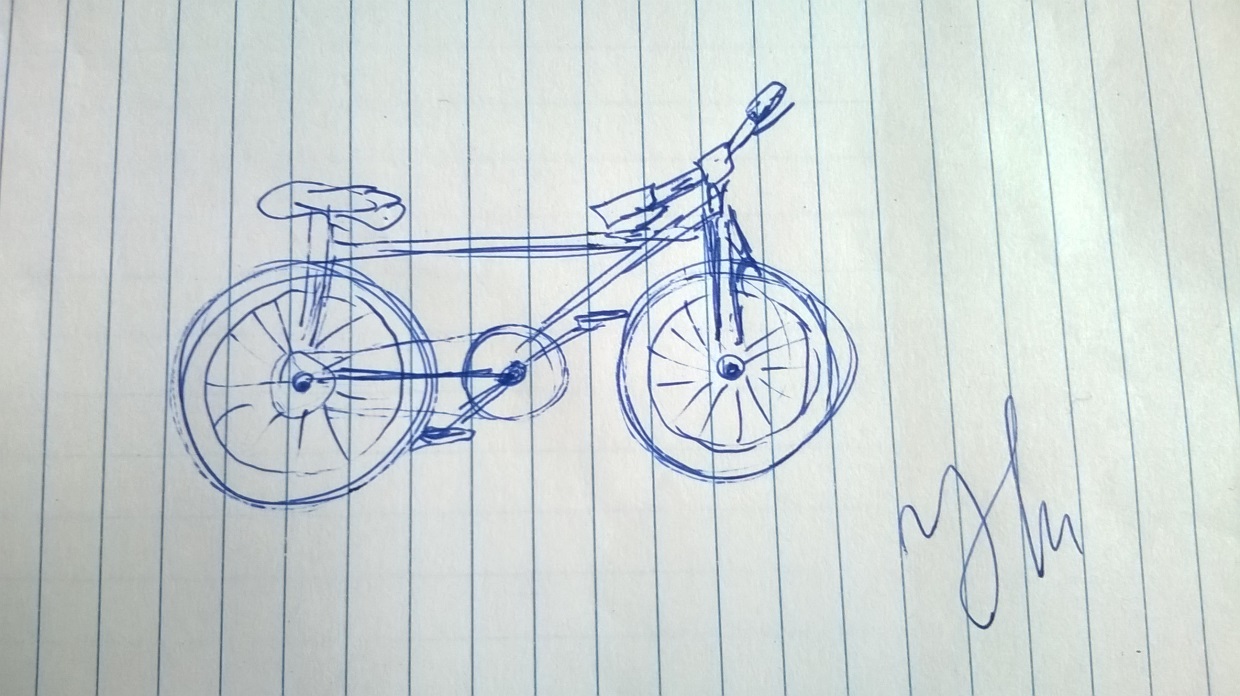 2/6/2016
www.nordugrid.org
4
Second prize
2/6/2016
www.nordugrid.org
5
First prize
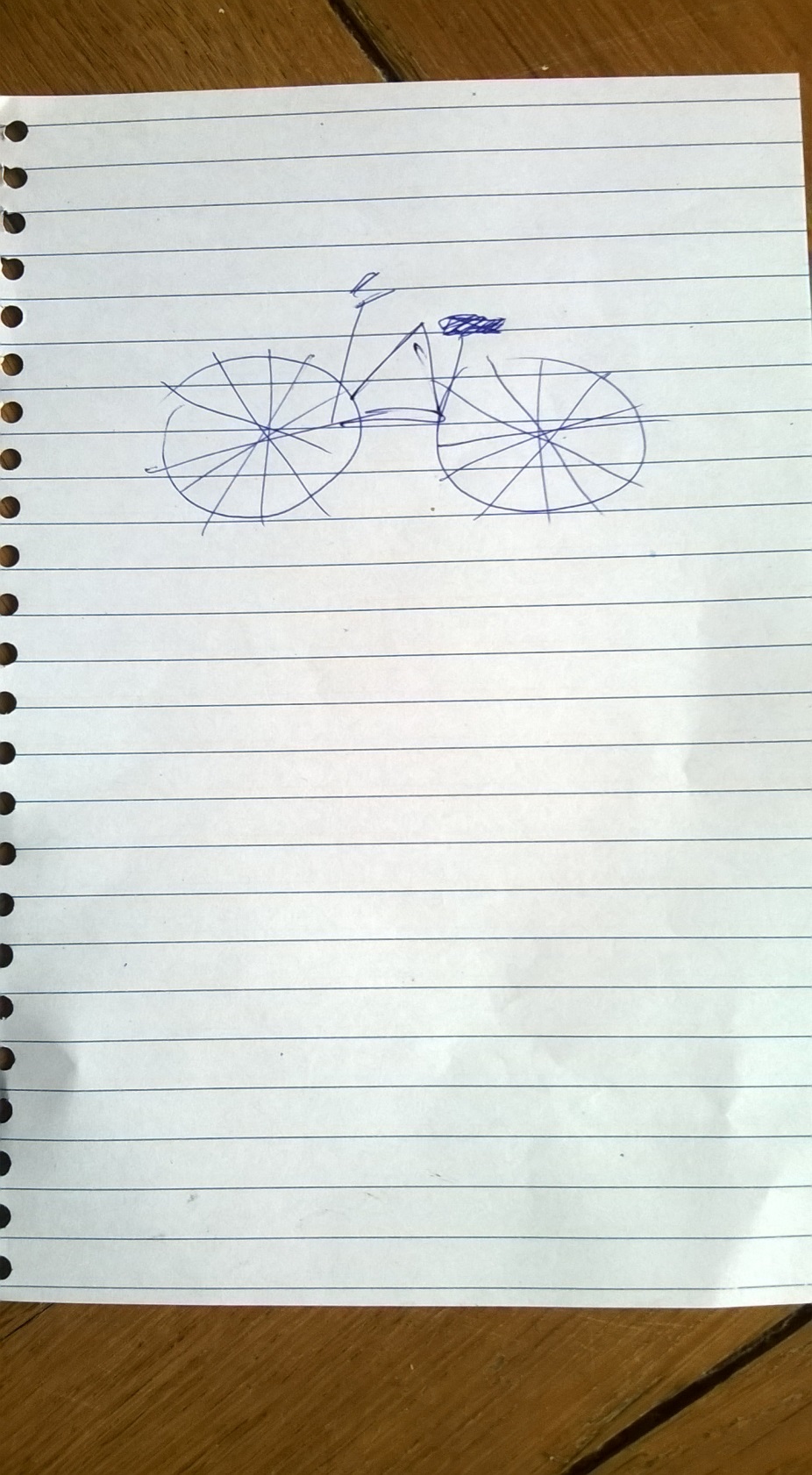 2/6/2016
www.nordugrid.org
6
NG2016 Award (most votes)
1 vote: 	2, 3, 10, 12
3 votes: 	4, 9, 14
4 votes: 	13
2/6/2016
www.nordugrid.org
7